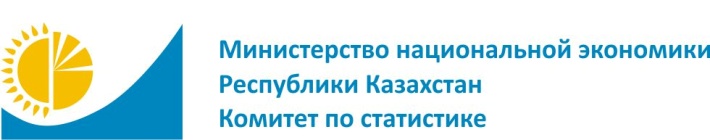 www.stat.gov.kz
Методы проведения переписи населения в Республике Казахстан
г. Астана 2018 год
Перепись населения 2019 года планируется провести с использованием современных информационных технологий
Глобальная оценка НСС РК
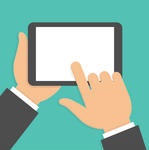 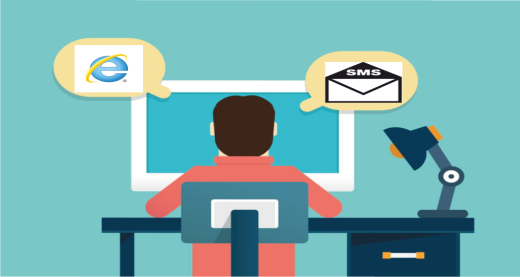 Интернет
Путем заполнения респондентами электронных переписных листов, в течение первых 10 дней переписи, с регистрацией в режиме on-line на сайте www.sanaq.gov.kz
2. Планшет

Путем сплошного опроса с использованием
планшетных компьютеров в течение последующих 20 дней переписи
Астана  2018
www.stat.gov.kz
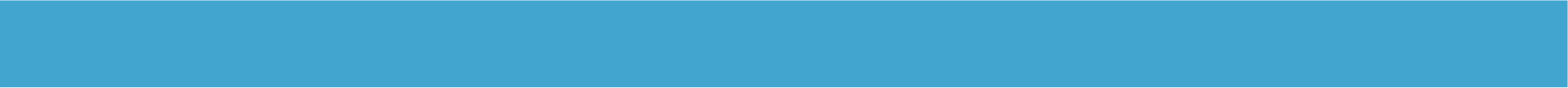 www.stat.gov.kz
Использование сети Интернет и планшетных 
компьютеров позволит достичь следующих результатов:
снижение трудозатрат переписного персонала
минимизация влияния человеческого фактора на качество данных   
   переписи населения
применение ФЛК и справочников на этапе сбора данных
повышение уровня достоверности данных переписи населения с 
   применением ИИН
обеспечит значительную экономию бумаги и канцелярских товаров
повысит имидж и мобильность интервьюеров при сборе данных
малый объем и вес переписного инструментария
сокращается время на обработку данных и формирование результатов 
   переписи населения
www.stat.gov.kz
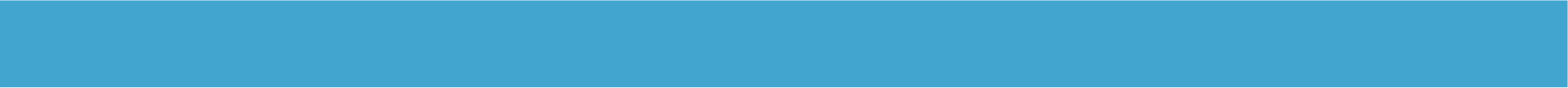 Этапы переписи
Предварительный обход с уточнением адресов и количества проживающего населения переписным персоналом
Интернет–Опрос (10 дней)
Опрос интервьюерами с использованием  планшетов(20 дней)
Постпереписной выборочный контрольный обход
Обработка данных
Публикация данных
www.stat.gov.kz
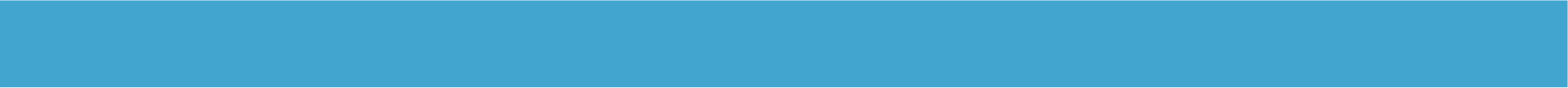 1. При Интернет-опросе респонденты могут самостоятельно заполнить электронные переписные листы на себя и членов своего домашнего хозяйства на специализированном сайте 	        2. Метод с использованием планшета предполагает сплошной опрос респондентов для сбора сведений переписным персоналом. Сбор информации будет осуществляться через ввод в электронные переписные листы посредством планшетов
www.stat.gov.kz
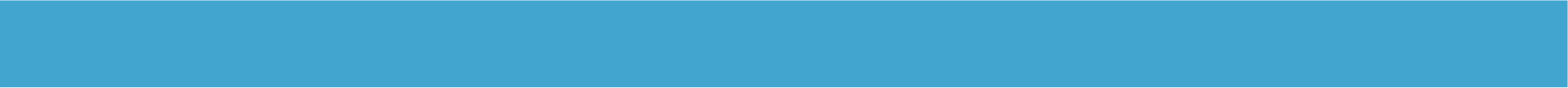 www.sanaq.gov.kz
Логотип переписи
Интернет опрос
История
Новости
НПА по переписи
Пилотная перепись населения 2018 года
Контакты
www.stat.gov.kz
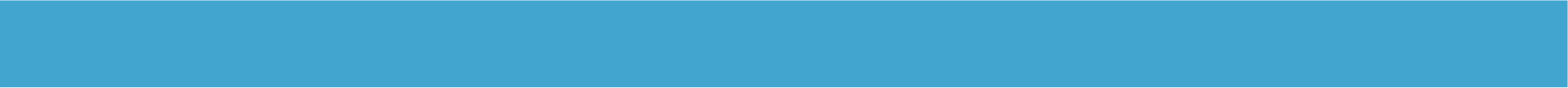 При Интернет-опросе респонденты могут самостоятельно заполнить электронные переписные листы на себя и членов своего домашнего хозяйства на специализированном сайте 	
Реквизиты для регистрации при Интернет-опросе:
 ИИН
 Выбрать из списка тип документа, удостоверяющий личность
 Номер документа, срок действия или дата рождения (в зависимости от типа документа)
 Пароль
 Подтверждение пароля
 E-mail
 Мобильный номер (на данный номер будет отправлено уведомление о прохождении интернет-опроса)
www.stat.gov.kz
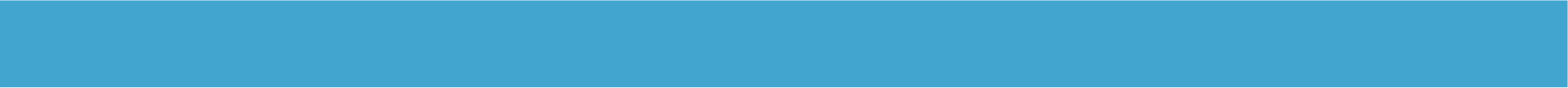 Опрос интервьюерами с использованием  планшетов
Авторизация интервьюера интерьер входит под своим логином и паролем
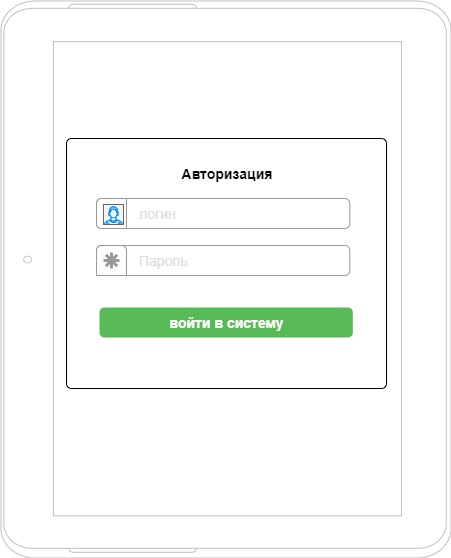 Метод с использованием планшета предполагает сплошной опрос респондентов для сбора сведений переписным персоналом. Сбор информации будет осуществляться через ввод в электронные переписные листы посредством планшетов
Опрос интервьюерами с использованием  планшетов
Отображение объектов участка
АРМ
Модуль 2
«формирование контейнеров»

Модуль 3
«выгрузка/
загрузка контейнеров»
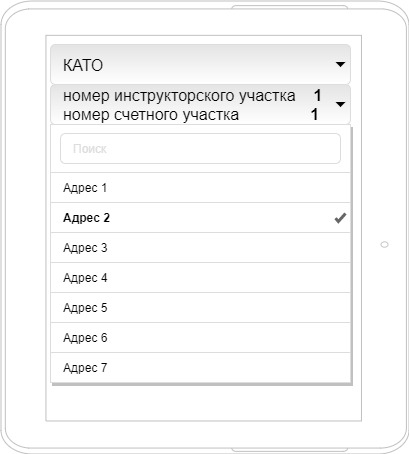 В рамках подготовительных мероприятий будут проведены мероприятия, обеспечивающие полноту охвата переписью населения и качество результатов, уточнены перечни и границы административно-территориальных единиц, упорядочены названия улиц, нумерация домов, изготовлены картографические материалы, а также составлены списки домов и определено количество жителей в населенных пунктах.
 	Важными компонентами в организации подготовки и проведения переписи являются рекламная компания и массово-разъяснительная работа. Для проведения массово-разъяснительной работы среди населения планируется создать и распространить информационные плакаты, баннеры, билборды, буклеты, календари, ручки с логотипом переписи и др.
	В рамках рекламной компании планируется подготовить рекламные ролики, интервью и т.п. в эфире казахстанских телеканалов.
www.stat.gov.kz
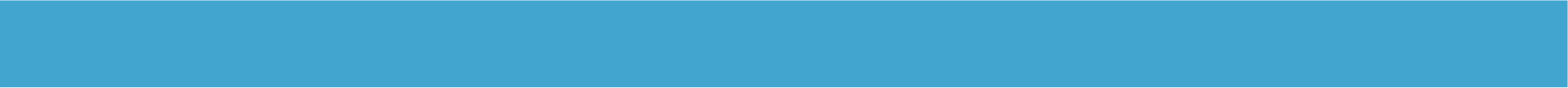 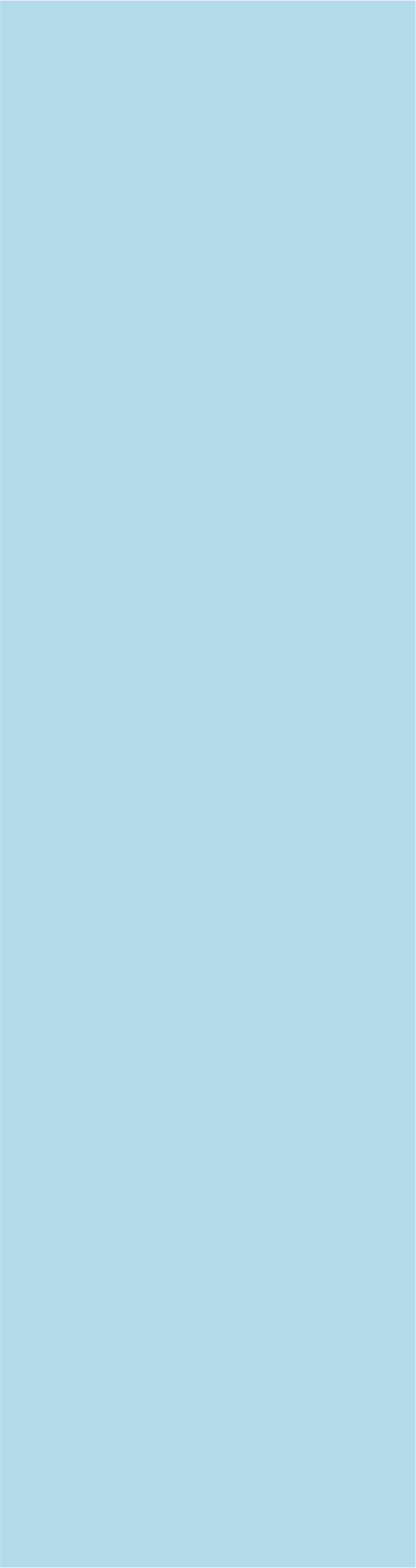 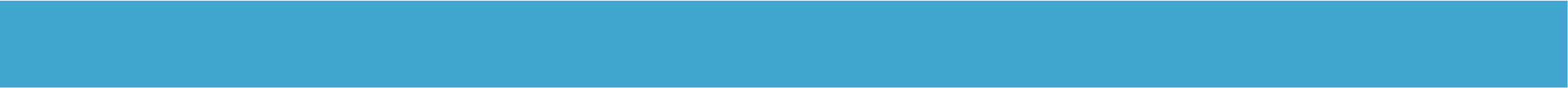 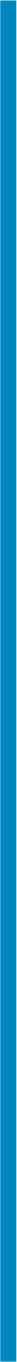 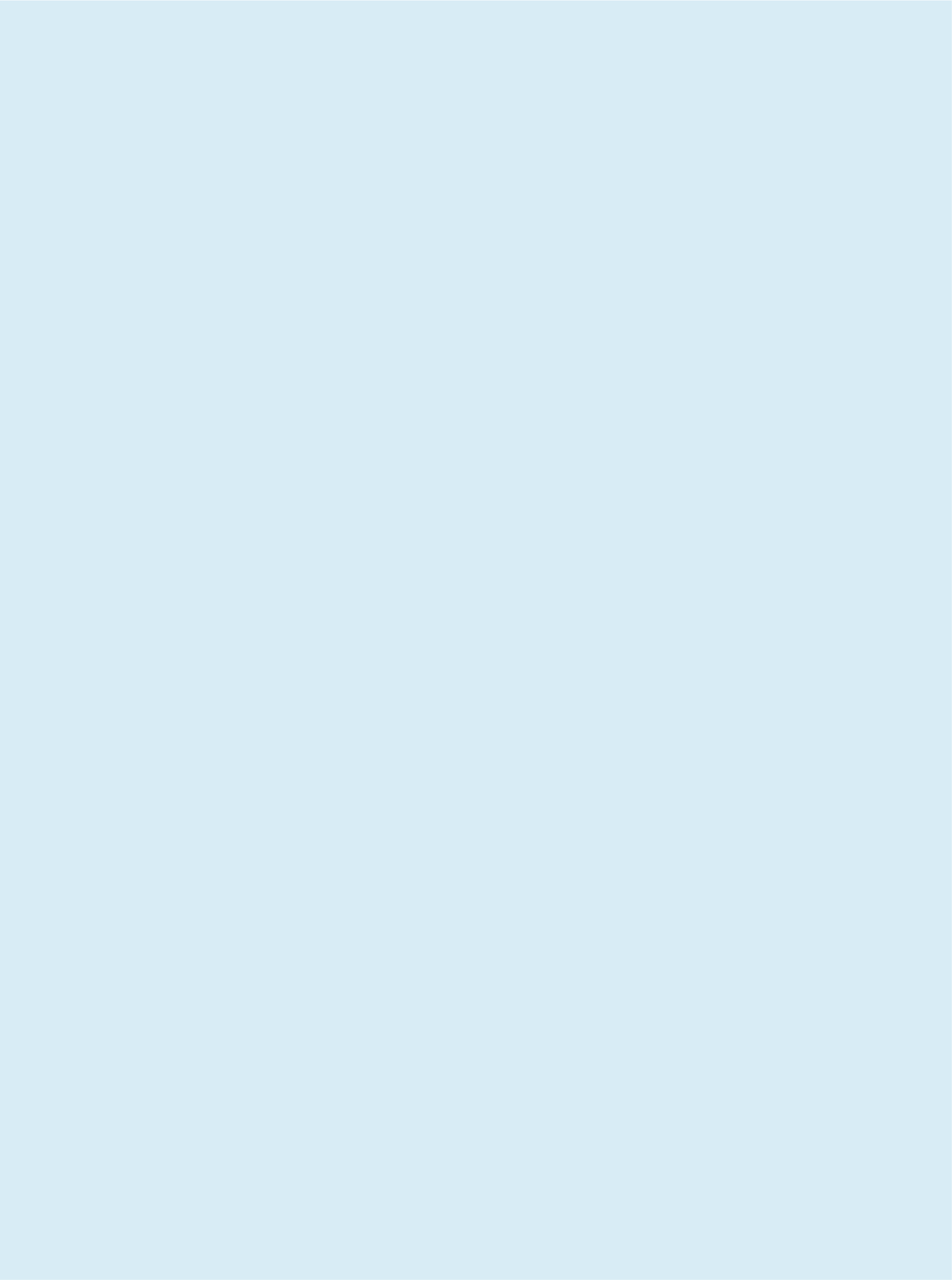 Спасибо за внимание!Кунафина Д.КУправление по подготовке и проведению национальных переписейКомитет по статистикеМинистерство национальной экономики Республики КазахстанТел. +7 7172 74-93-37E-mail: di.kunafina@economy.gov.kz